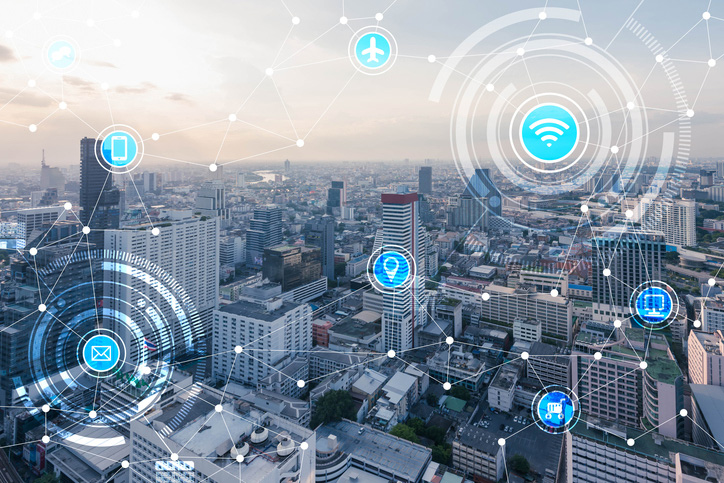 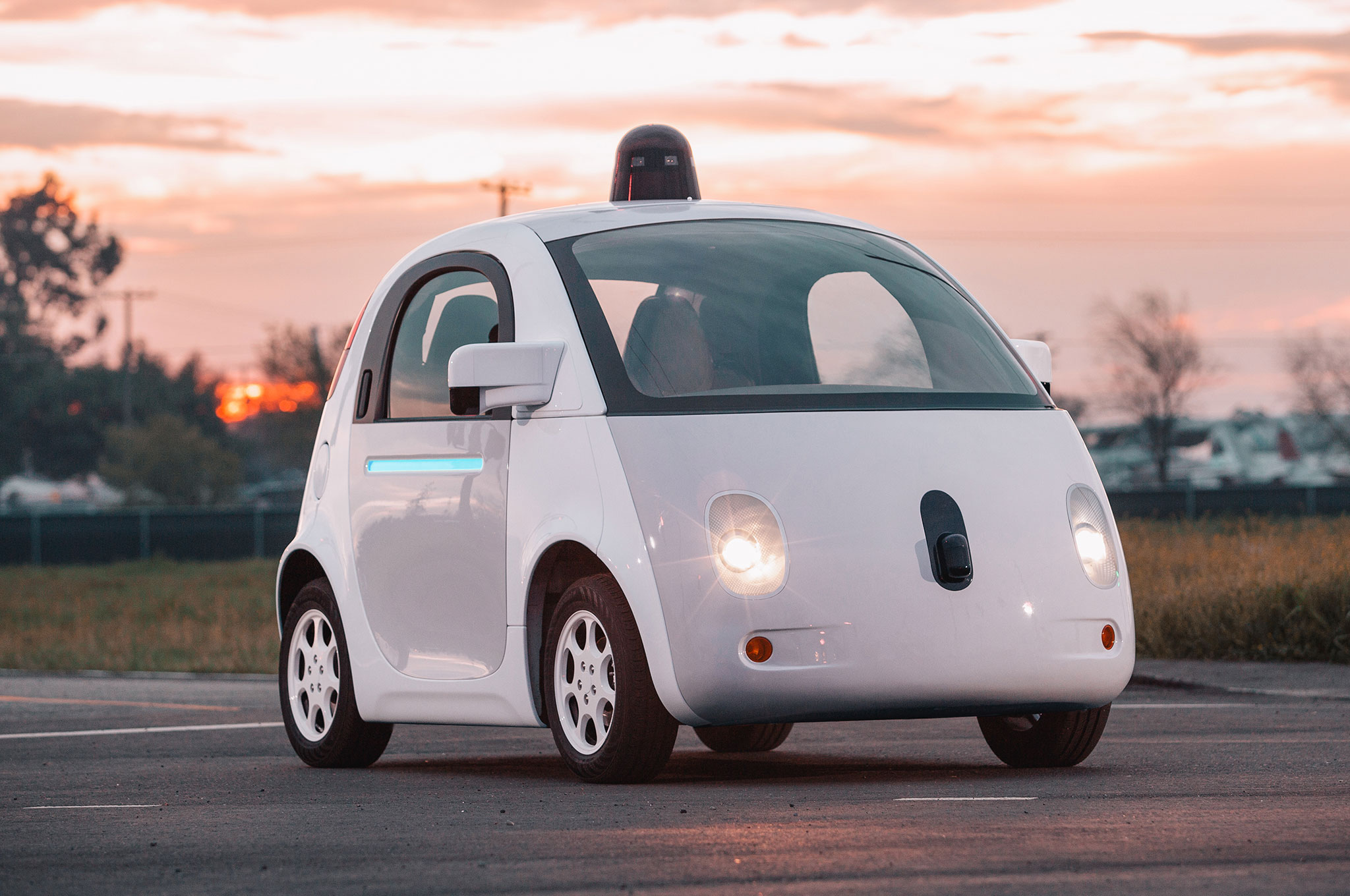 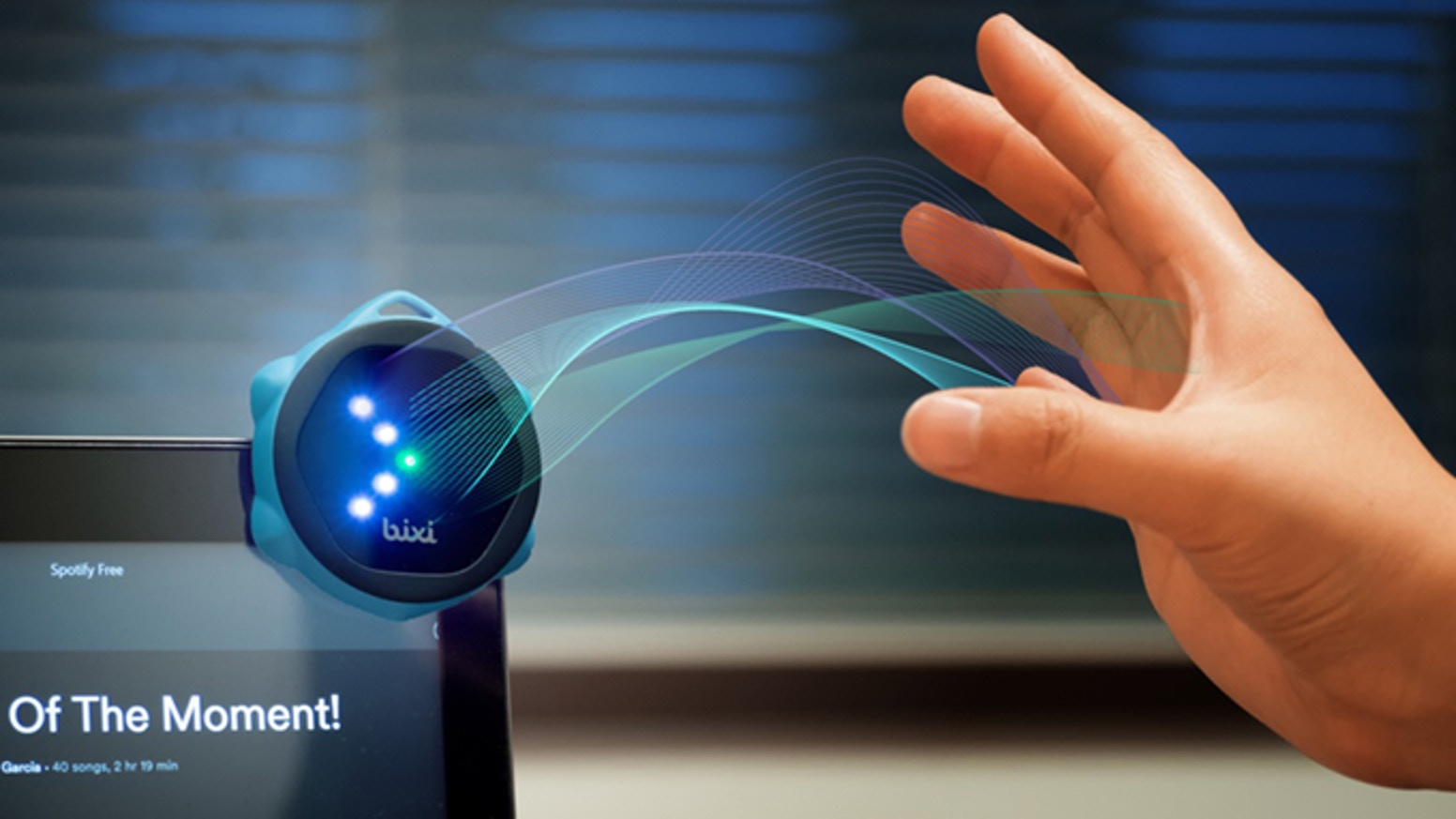 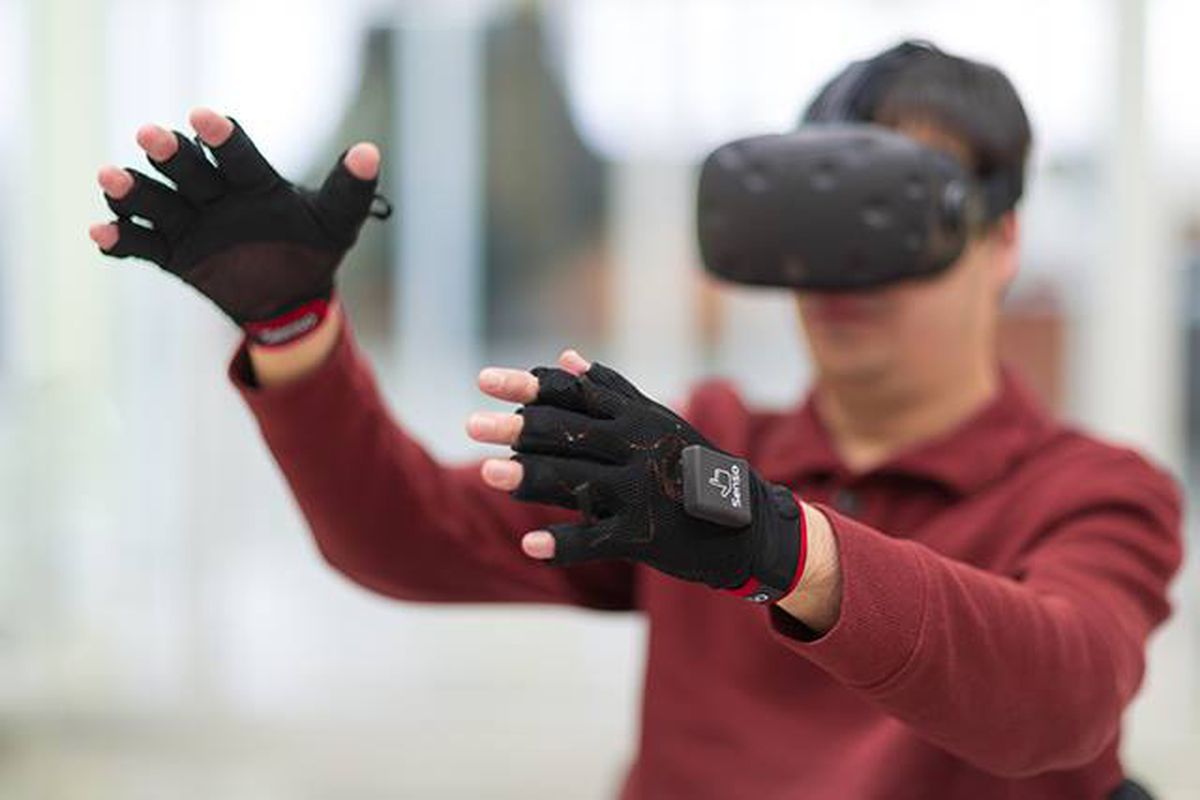 Wireless and Mobile Systems
for the IoT
CMSC 715 : Fall 2024
Lecture 2.2: Distance for Physical Perception
Nirupam Roy
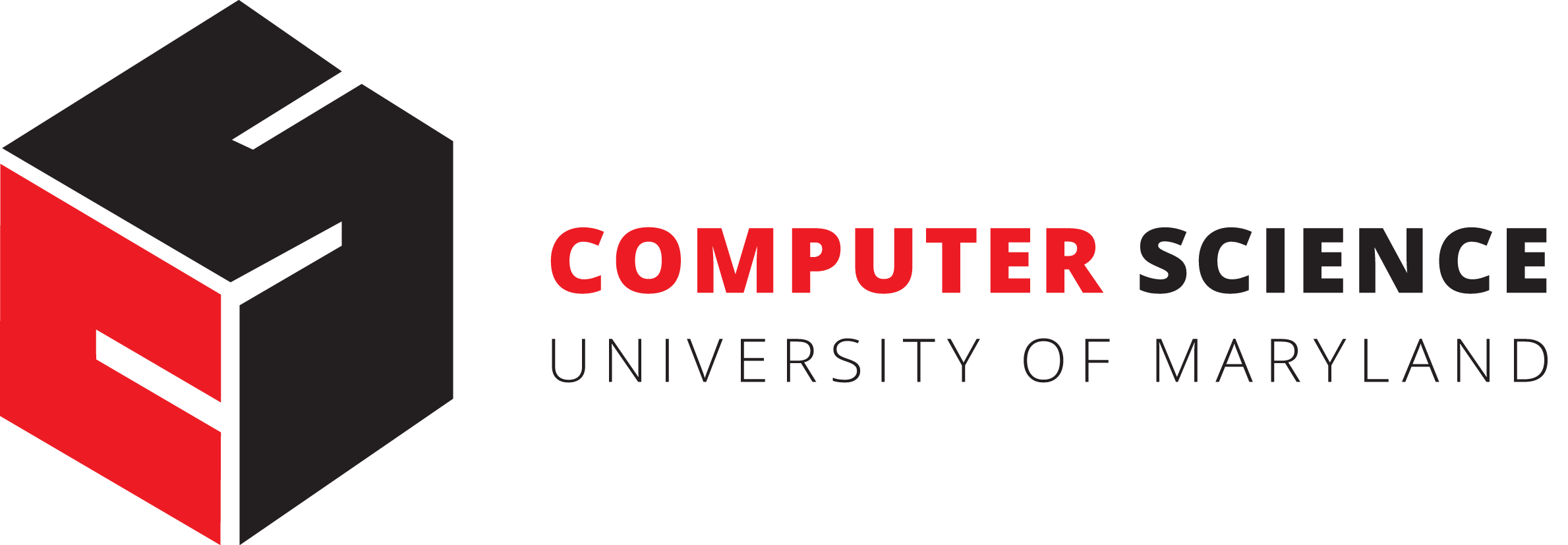 Tu-Th 2:00 – 3:15pm
IRB 2207
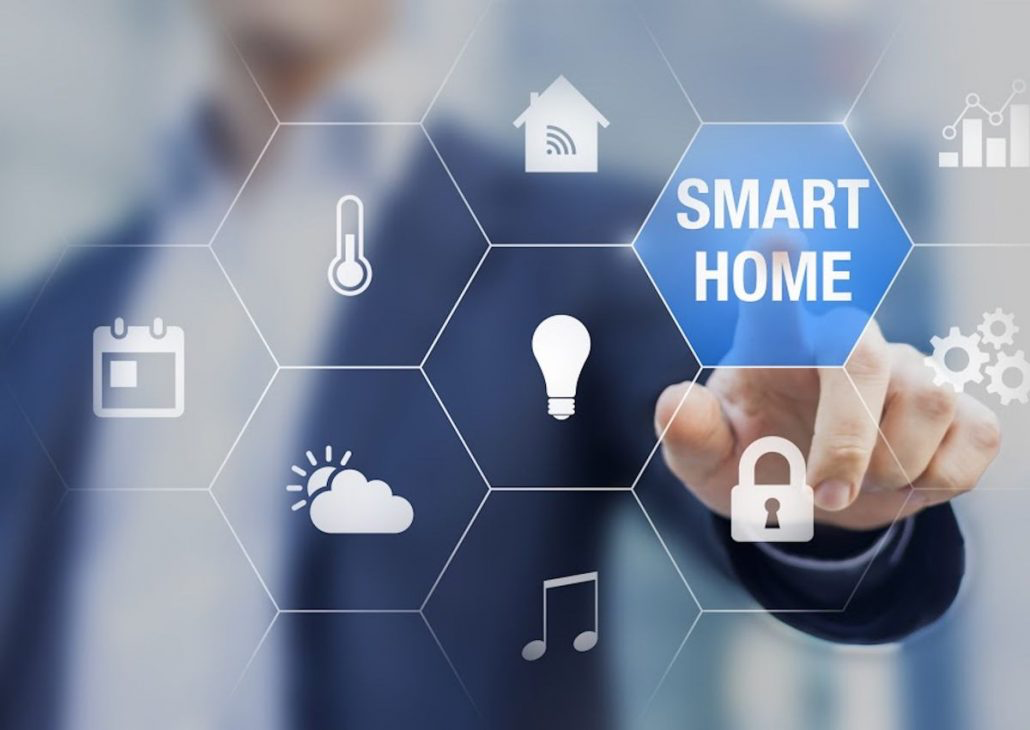 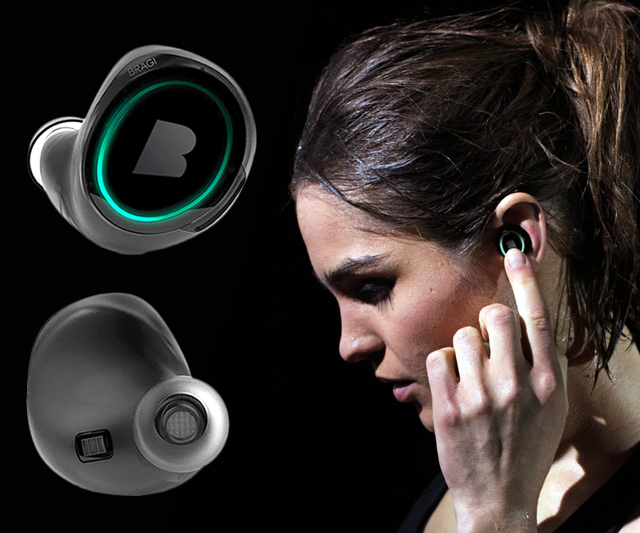 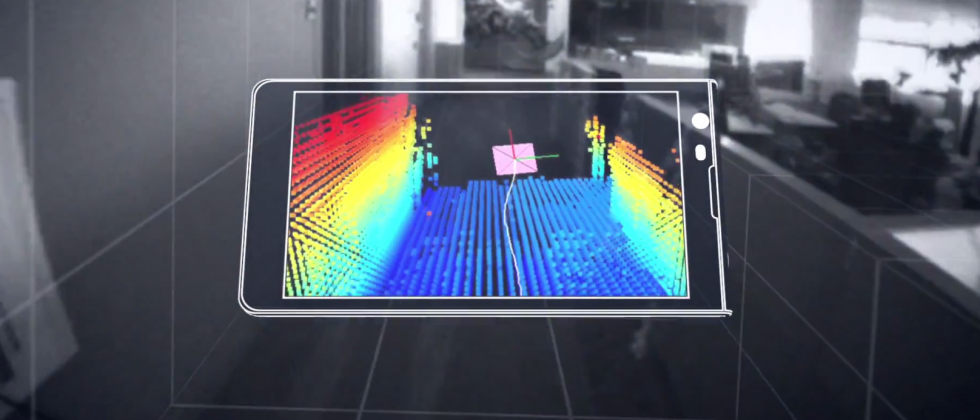 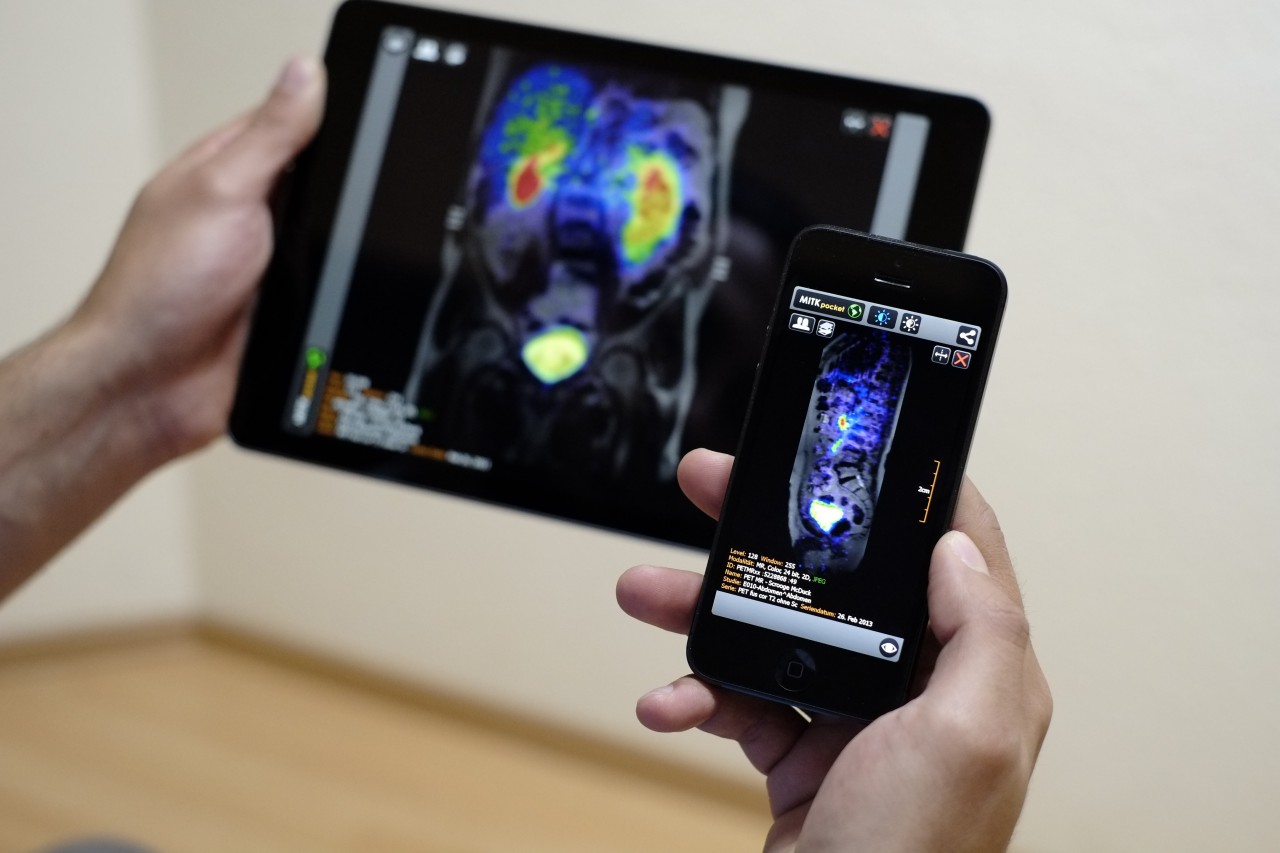 Are “Time” and “Space(distance)” two fundamental parameters of our reality?
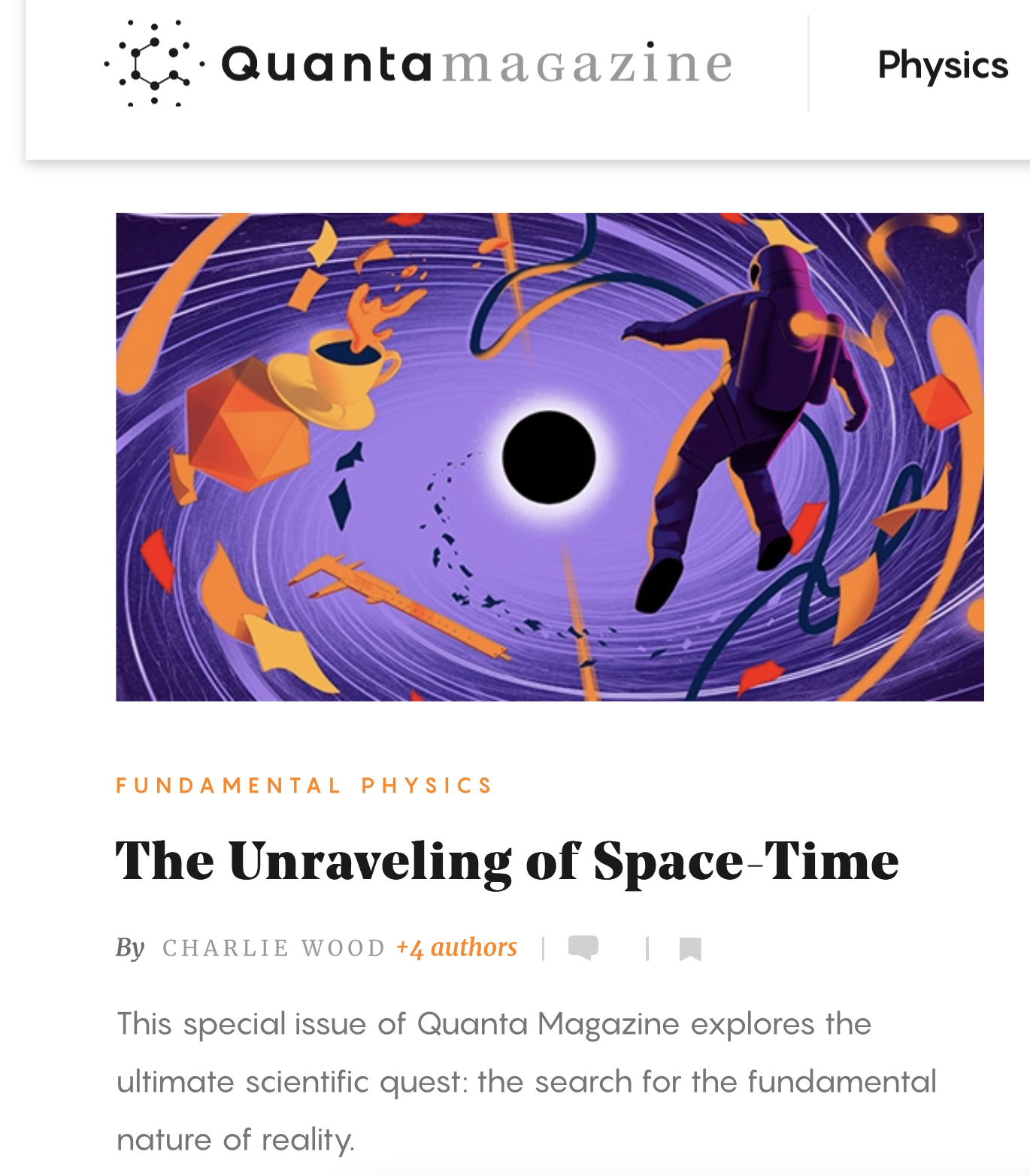 [Speaker Notes: [Ref] https://www.quantamagazine.org/?mc_cid=6329bae6d5&mc_eid=26d76e5936
Quanta magazine: Sept 30th, 2024]
Equation of waves in time and space
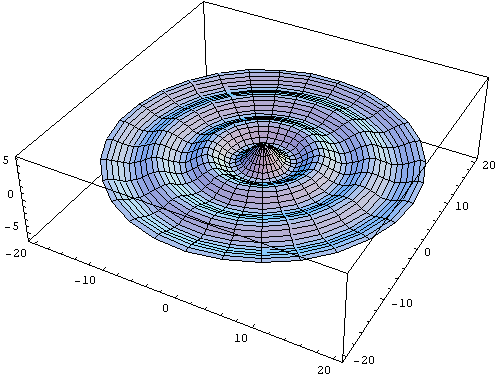 Equation of waves in time and space
Equation of waves in time and space
Equation of waves in time and space
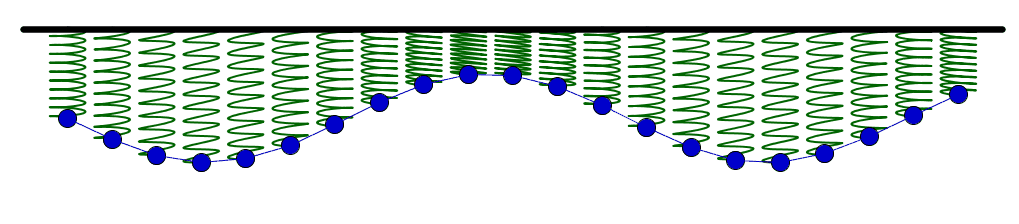 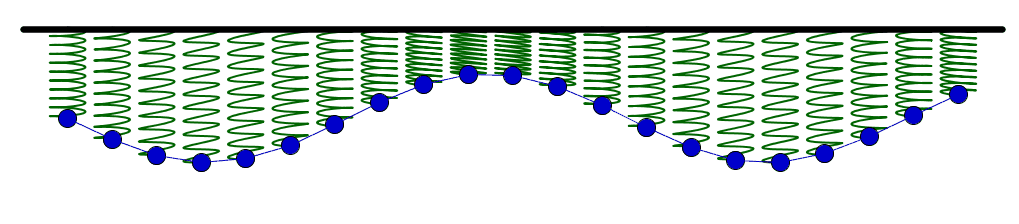 Cycles per sec = frequency = f Hz
Distance per cycle = wavelength = λ meters
Distance per second = speed = C meters/sec
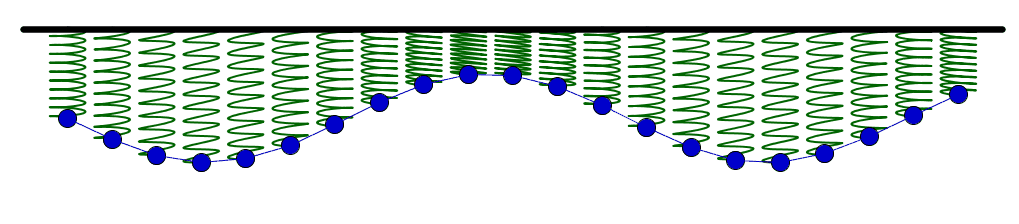 Time and space
Cycles per sec = frequency = f Hz
Distance per cycle = wavelength = λ meters
Distance per second = speed = C meters/sec
C = f . λ
Speed of sound in air: 343 m/s
Speed of sound in water: 1493 m/s
Speed of sound in iron: 5130 m/s
Speed of electromagnetic waves: 3*108 m/s
(~ a million times faster than sound)
Equation of waves in time and space
Time and space
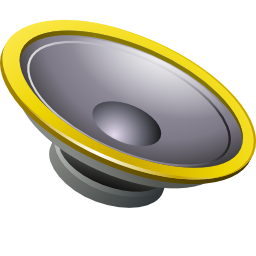 Time and space
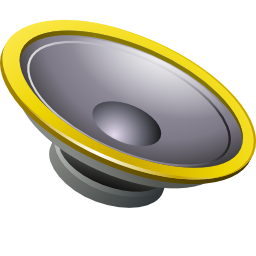 Time and space
Distance = d meter
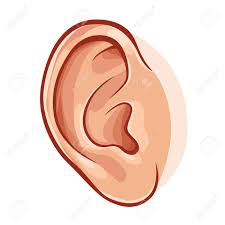 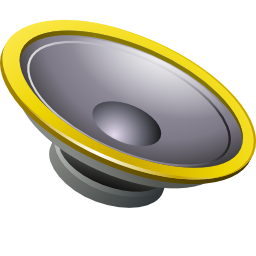 Time and space
Distance = d meter
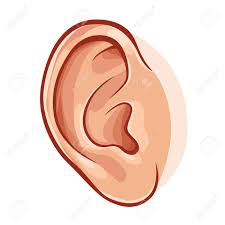 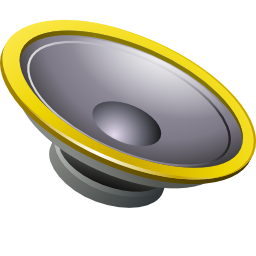 Time and space
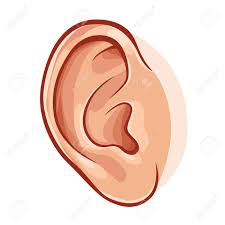 d meter
Distance = d meter
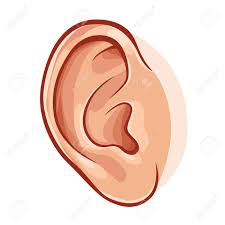 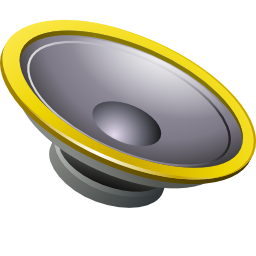 Time and space
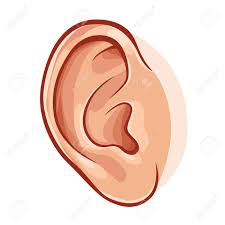 d meter
Distance = d meter
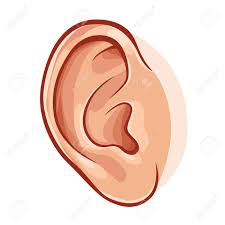 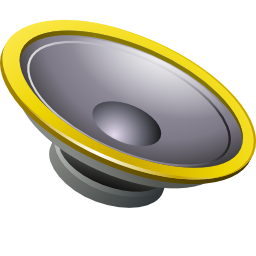 Time and space
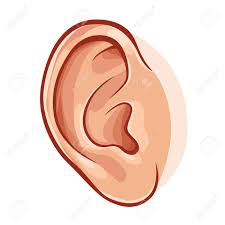 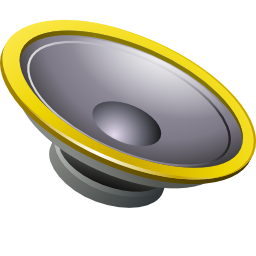 Time and space
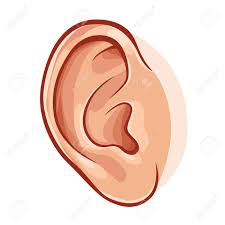 X meters
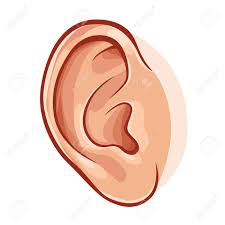 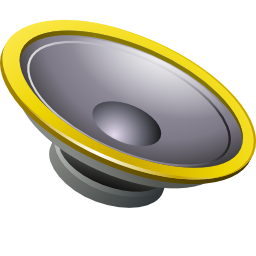 Time and space
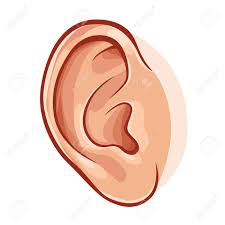 X meters
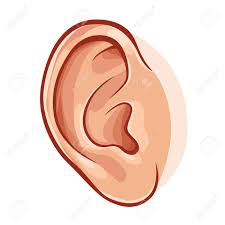 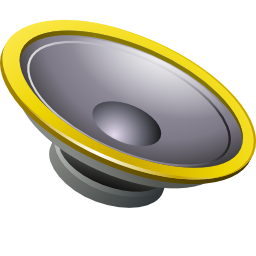 Time and space
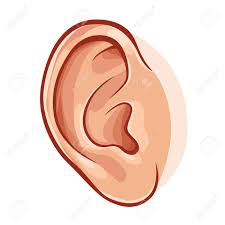 X meters
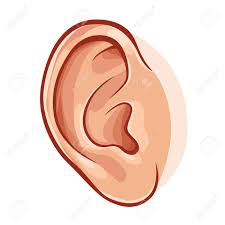 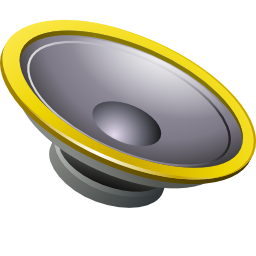 Time and space
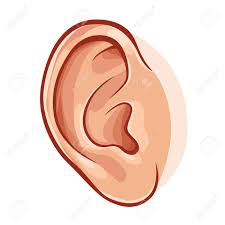 X meters
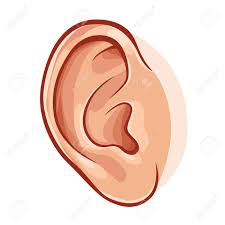 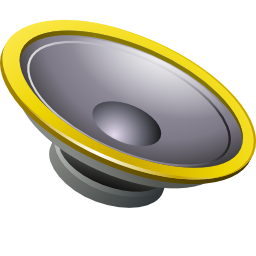 Time and space
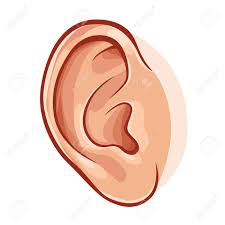 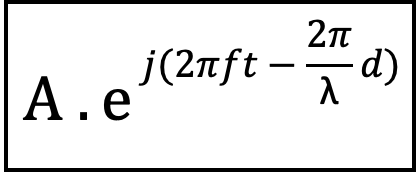 X meters
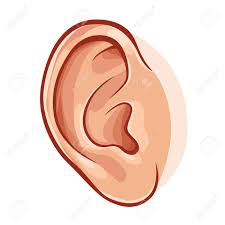 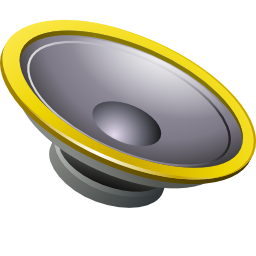 Did you notice a small error?
Time and space
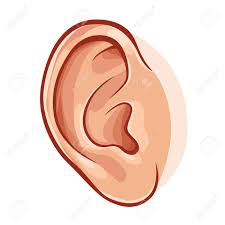 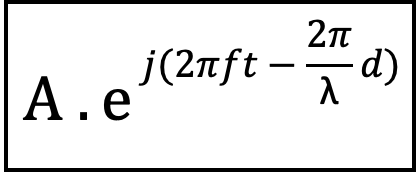 X meters
X
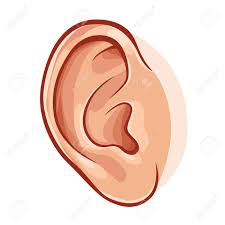 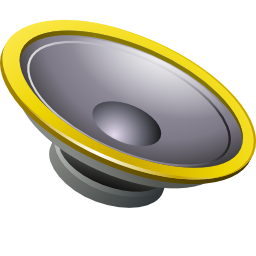 Time and space
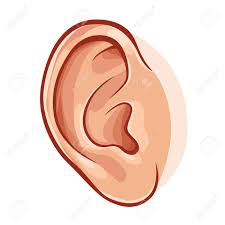 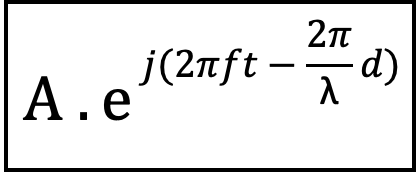 X meters
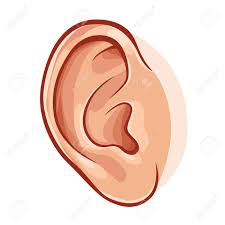 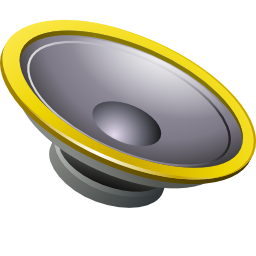 Far-field approximation, Planar wave
Distance estimation (Ranging)
in
time-domain vs frequency-domain
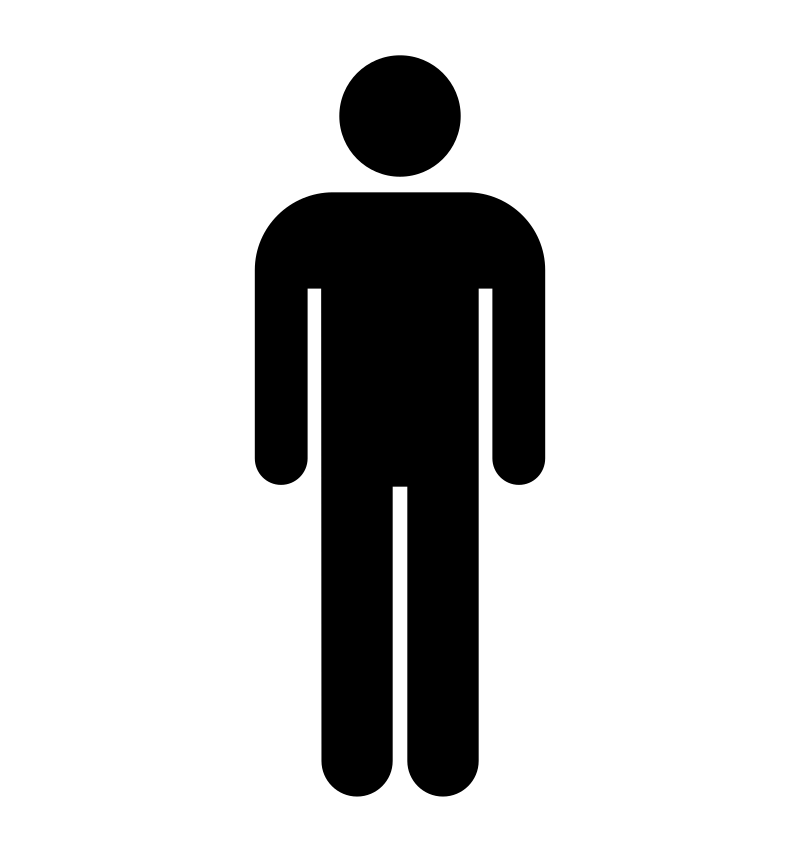 Amplitude
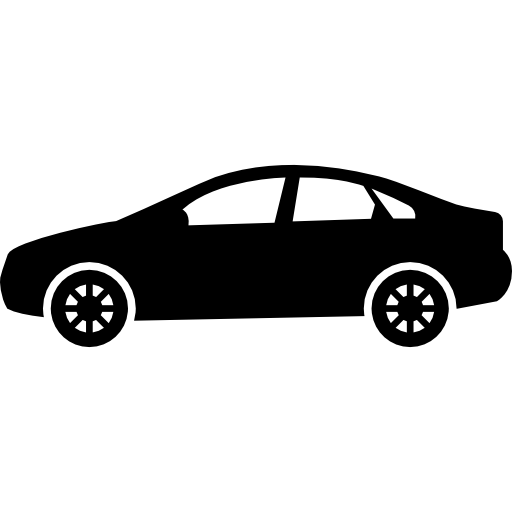 Time (or Sample #)
Time delay
Amplitude
Time (or Sample #)
Time delay
Amplitude
Time (or Sample #)
Freq.
What difference will you see in frequency domain?
Time delay
Amplitude
Amplitude
Time (or Sample #)
Time (or Sample #)
Freq.
Freq.
What difference will you see in frequency domain?
Time delay
Amplitude
Amplitude
Time (or Sample #)
Time (or Sample #)
Freq.
Freq.
What difference will you see in frequency domain?
Can we send the signal continuously?
Time delay
Amplitude
Amplitude
Time (or Sample #)
Time (or Sample #)
Freq.
Freq.
What difference will you see in frequency domain?
Phase and time-of-arrival both can estimate distance.
What are the pros and cons?
Time delay
Amplitude
Amplitude
Time (or Sample #)
Time (or Sample #)
Freq.
Freq.
How are the phases related?
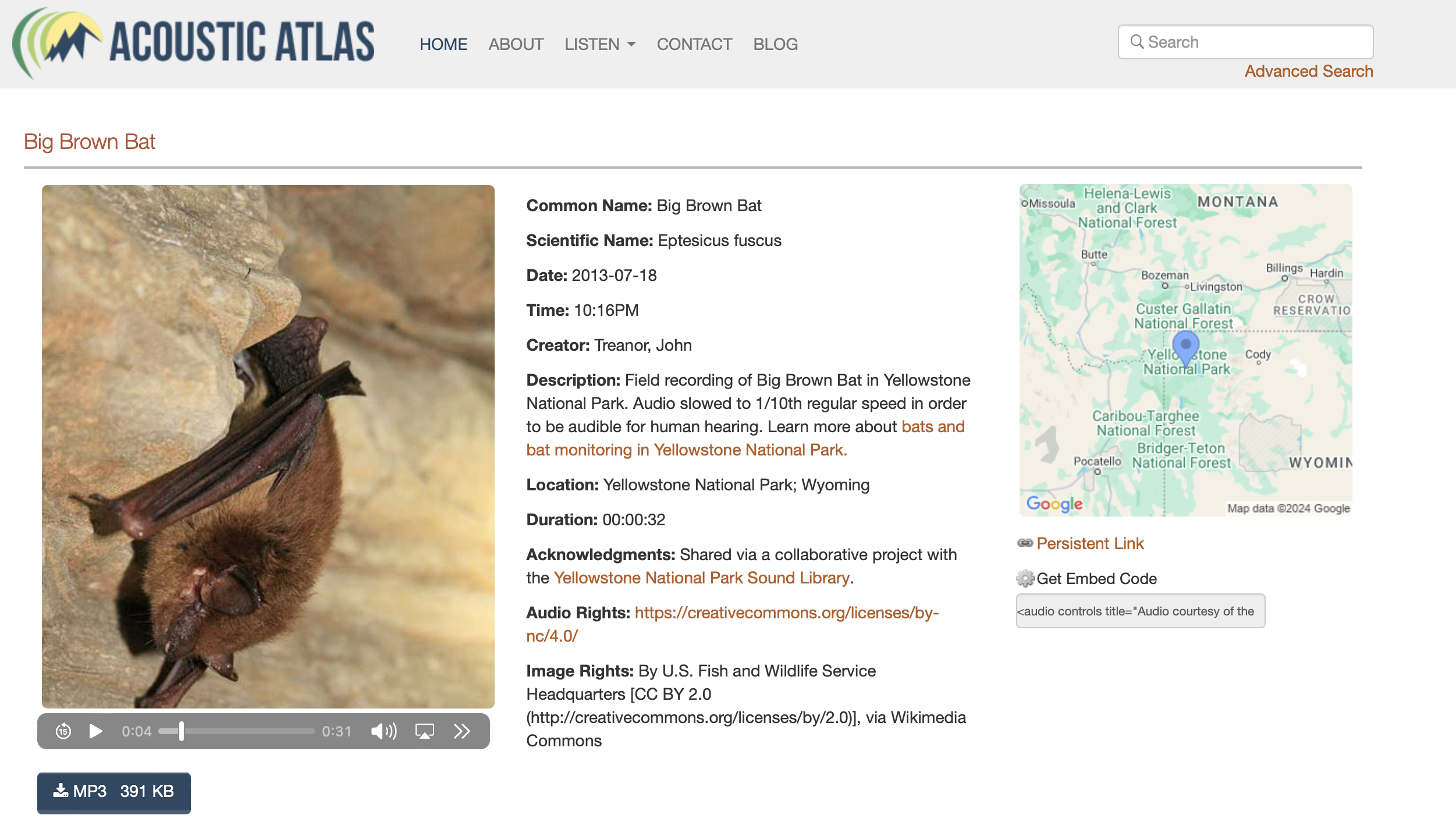 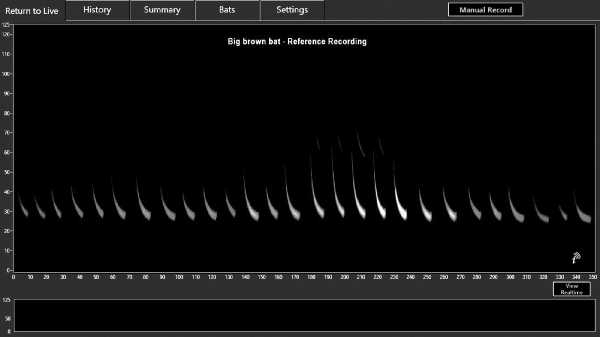 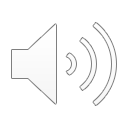 Chirp as the Tx signal (Frequency modulated signal)
Frequency
Time
Chirp as the Tx signal (Frequency modulated signal)
Frequency
Time
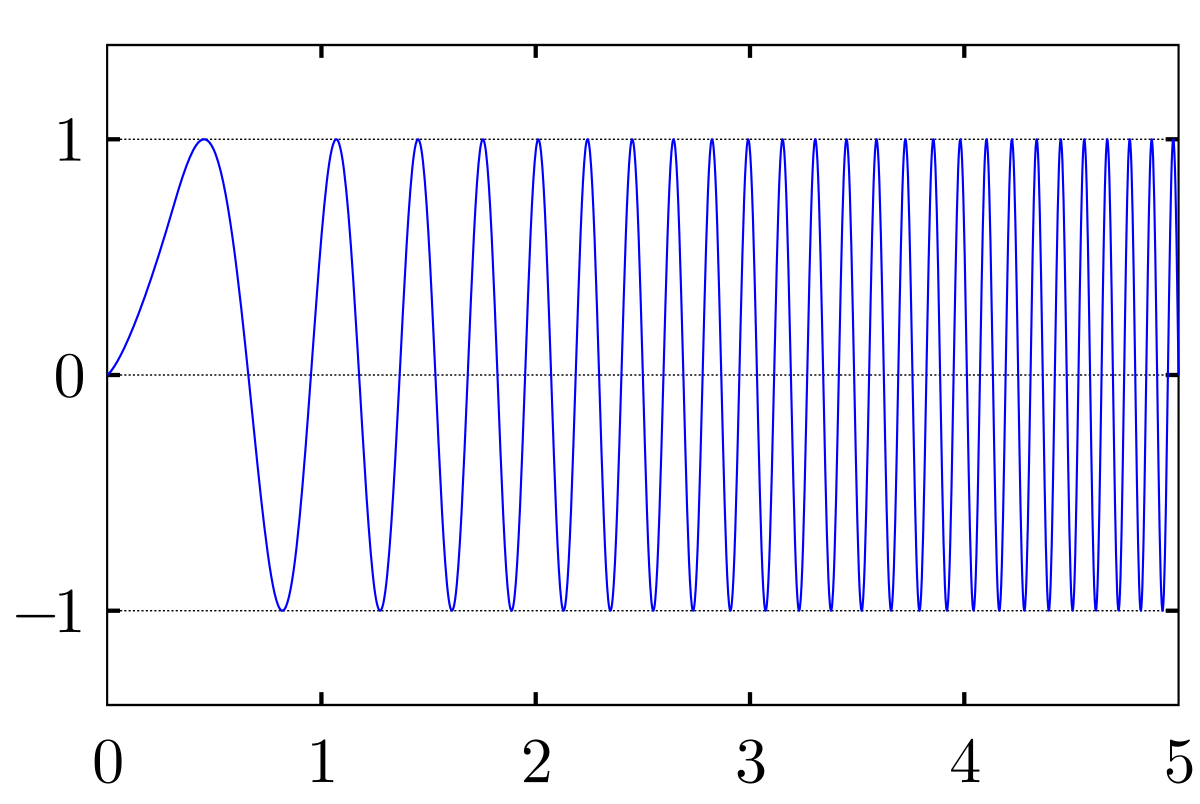 Amplitude
Time
Chirp as the Tx signal (Frequency modulated signal)
Frequency
Time
Chirp as the Tx signal (Frequency modulated signal)
Freq.
Time
Signal Detection and Ranging: RADAR & SONAR
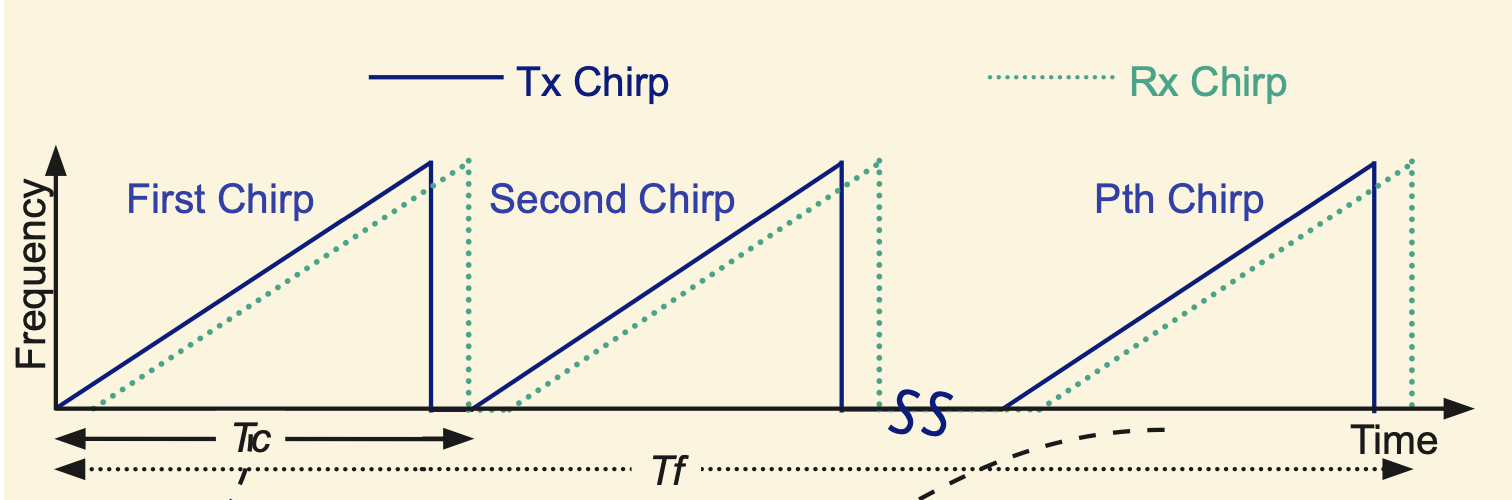 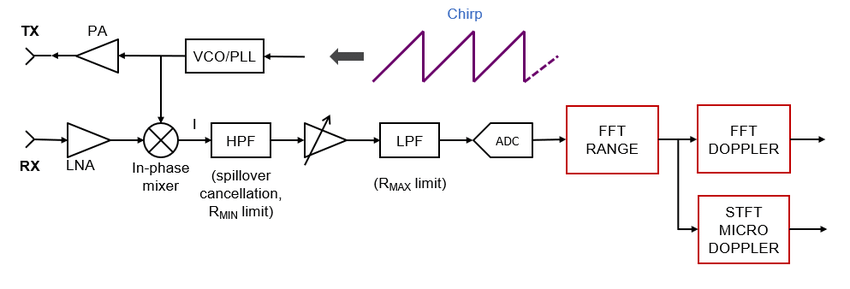 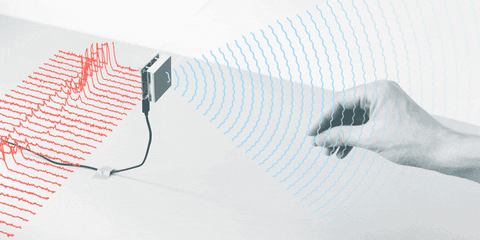 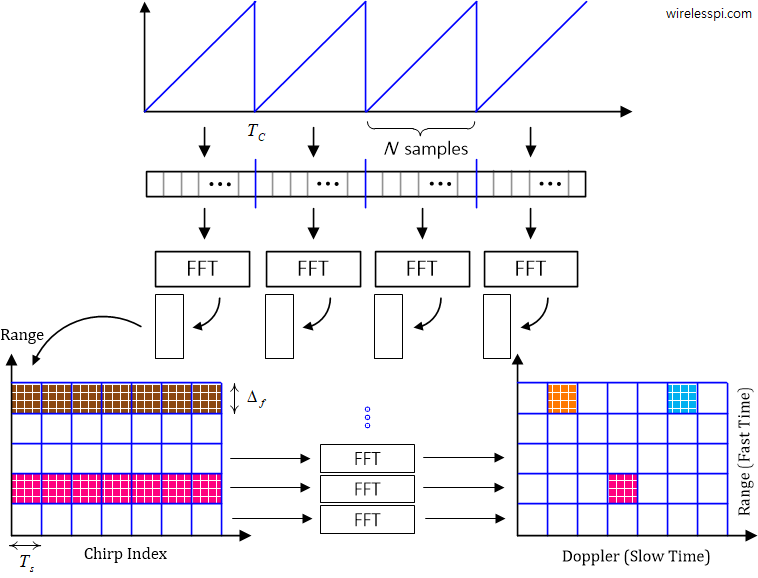 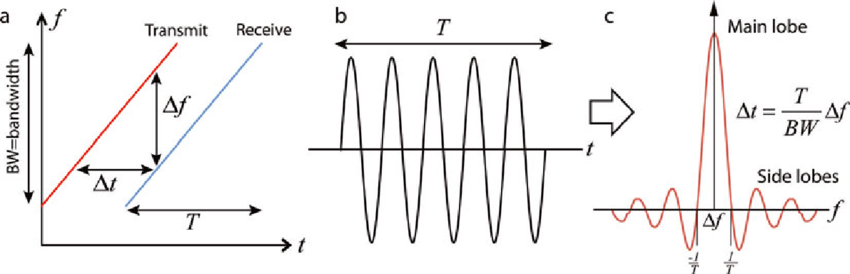